الثانية – الفصل الرابع
القراءات والأحرف السبعة
د. هاله رجب
القراءات والأحرف السبعةThe Qira’at & The 7 Ahrof (dialects)
7
تواتر عن رسول الله -صلى الله عليه وآله وسلم- أن القرآن أنزل على سبعة أحرف
عن ابن عباس -رضي الله عنهما- أن رسول الله -صلى الله عليه وآله وسلم- قال: 
"أقرأني جبريل على حرف فراجعته فلم أزل أستزيده ويَزَيدُني حتى انتهى إلى سبعة أحرف«
(رواه البخاري ومسلم)
It is “Motawater” from Allah's Messenger (peace and blessings of Allah be upon him) that Qur'an was revealed in seven ahruf (the seven linguistic ways it is recited).
 It is authentically reported that Ibn `Abbas (may Allah be pleased with them both) narrated that Allah's Messenger (peace and blessings of Allah be upon him) said: 
"Gabriel recited the Qur'an to me in one way. Then I requested him (to read it in another way), and continued asking him to recite it in other ways." He recited it in several ways till he ultimately recited it in seven different ways." (Al-Bukhari and Muslim)
القراءات والأحرف السبعةThe Qira’at & The 7 Ahrof (dialects)
عن الْمِسْوَرَ بن مَخْرَمَة وعبد الرحمن بن عبدٍ القاري سمعا عمر بن الخطاب يقول: 
سمعتُ هشامَ بنَ حكيم يقرأ سورة الفرقان في حياة رسول الله -صلى الله عليه وآله وسلم- فاستمعت لقراءته فإذا هو يقرأ على حروف كثيرة لم يقرئنيها رسول الله -صلى الله عليه وآله وسلم- فكدت أساوره في الصلاة، فتصبرت حتى سلَّم، فلبَّبته بردائه فقلت: من أقرأك هذه السورة التي سمعتك تقرأ؟ قال: أقرأنيها رسول الله -صلى الله عليه وآله وسلم- فقلتُ: كذبت فإن رسول الله -صلى الله عليه وآله وسلم- قد أقرأنيها على غير ما قرأت فانطلقت به أَقُوده إلى رسول الله -صلى الله عليه وآله وسلم- فقلت: إني سمعتُ هذا يقرأ سورة الفرقان على حروف لم تقرئنيها، فقال رسول الله -صلى الله عليه وآله وسلم: "أرسله، اقرأ يا هشام" ، فقرأ عليه القراءةَ التي سمعتُهُ يقرأ، فقال رسول الله -صلى الله عليه وآله وسلم: "كذلك أنزلت" ، ثم قال: "اقرأ يا عمر" ، فقرأت القراءة التي أقرأني، فقال رسول الله -صلى الله عليه وآله وسلم:
"كذلك أنزلت، إن هذا القرآن أنزل على سبعةِ أحرف، فاقرءوا ما تيسر منه" (أخرجه البخاري ومسلم).
7
it is authentically narrated that Al-Miswar ibn Makhramah and `Abdul-Rahman ibn `Abdul-Qri heard `Umar ibn Al-Khattab saying: "I heard Hisham ibn Hakim reciting Surah Al-Furqan during the lifetime of Allah's Messenger (peace and blessings of Allah be upon him), and I listened to his recitation and noticed that he recited in several different ways which Allah's Messenger (peace and blessings of Allah be upon him) had not taught me. I was about to jump over him while he was praying, but I controlled my temper, and when he had completed his prayer, I put his upper garment around his neck and seized him by it, and said, "Who taught you this Surah which I heard you reciting?" He replied, "Allah's Messenger (peace and blessings of Allah be upon him) taught it to me." I said, "You have told a lie, for Allah's Messenger (peace and blessings of Allah be upon him) has taught it to me in a different way from yours." So I dragged him to Allah's Messenger (peace and blessings of Allah be upon him) and said (to Allah's Messenger, "I heard this person reciting Surah Al-Furqan in a way which you haven't taught me!" On that Allah's Messenger said, "Release him, (O `Umar!). Recite, O Hisham!" Then he recited in the same way as I had heard him reciting. Then Allah's Messenger (peace and blessings of Allah be upon him) said, "It was revealed in this way," and then added, "Recite, O `Umar!" I recited it as he had taught me. Allah's Messenger (peace and blessings of Allah be upon him) then said,
 "It was revealed in this way. This Qur'an has been revealed to be recited in seven different ways, so recite of it whichever (way) is easier for you (or read as much of it as may be easy for you).” (Al-Bukhari and Muslim)
القراءات والأحرف السبعةThe Qira’at & The 7 Ahrof (dialects)
7
وقد اختلفوا في المراد بالأحرف السبعة اختلافًا كثيرًا
الذي يرجحه المحققون من العلماء 
مذهبَ الإمامِ أبي الفضل الرازي .. أن المراد بهذه الأحرف
الأوجه التي يقع بها التغاير والاختلاف
Scholars differed widely regarding 
what is meant by the seven Ahruf.
 Yet scholars are in favor of the opinion of 
Imam Abu Al-Fadl Al-Razi
: i.e. what is meant by the term Ahruf are 
the manifestations by means of which
variety and difference occur
القراءات والأحرف السبعةThe Qira’at & The 7 Ahrof (dialects)
7
اختلاف الأسماء في الإفراد والتثنية والجمع، والتذكير والتأنيث
The variation in number and gender of nouns
i.e. singular, dual, plural, masculine, or feminine.

{وَعَلَى الَّذِينَ يُطِيقُونَهُ فِدْيَةٌ طَعَامُ مِسْكِينٍ} (البقرة 184)  ... "مساكين" 
{فَأَصْلِحُوا بَيْنَ أَخَوَيْكُمْ} (الحجرات 10) ... "إخْوتكم«
{وَلا يُقْبَلُ مِنْهَا شَفَاعَةٌ} (البقرة 48)  ... "تقبل" بتاء التأنيث.
1
القراءات والأحرف السبعةThe Qira’at & The 7 Ahrof (dialects)
7
اختلاف تصريف الأفعال من ماضٍ ومضارع وأمر
The verbs having different tenses
the present and past tense, and the imperative 

{قال أعْـلَمُ أن الله على كل شيء قدير} (البقرة 259) .. « اعـْلَمْ « 
{فَمَنْ تَطَوَّعَ خَيْرًا} (البقرة 184) .. "يَطَّوَّعْ" 
{قَالَ رَبِّي يَعْلَمُ الْقَوْلَ فِي السَّمَاءِ وَالْأَرْضِ} (الانبياء 4)  ... "قُلْ"
2
القراءات والأحرف السبعةThe Qira’at & The 7 Ahrof (dialects)
7
اختلاف وجوه الإعراب
Different syntactic analysis 

{وَلا تُسْأَلُ عَنْ أَصْحَابِ الْجَحِيمِ} (البقرة 199) ... " تَسْأَلْ "
3
القراءات والأحرف السبعةThe Qira’at & The 7 Ahrof (dialects)
7
الاختلاف بالنقص والزيادة
The existence or absence of some letters or words
{وَسَارِعُوا إِلَى مَغْفِرَةٍ مِنْ رَبِّكُمْ} (آل عمران 133) .. «سَارِعُوا «
4
القراءات والأحرف السبعةThe Qira’at & The 7 Ahrof (dialects)
7
الاختلاف بالتقديم والتأخير
The difference in the order of words
{وَقَاتَلُوا وَقُتِلُوا} 
{وَقُتِلُوا وَقَاتَلُوا }
(آل عمران 190)
5
القراءات والأحرف السبعةThe Qira’at & The 7 Ahrof (dialects)
7
الاختلاف بالإبدال (جعل حرف مكان حرف)
A letter taking the place of another
{هُنَالِكَ تَبْــلُو كُلُّ نَفْسٍ مَا أَسْلَفَتْ} 
{هُنَالِكَ تَتْــلُو كُلُّ نَفْسٍ مَا أَسْلَفَتْ} 
 (يونس 30)
6
القراءات والأحرف السبعةThe Qira’at & The 7 Ahrof (dialects)
الاختلاف في اللهجات
The Different dialects of the Arabs
"خُطُـواتِ" .... "خُطْـواتِ" 
"بُــيوت" ... "بِــيوت"
الفتح/الإمالة/التقليل: «موسى»
الإظهار/الإدغام: «مناسكَـكُم»
التسهيل/التحقيق: «ءإنكم»
التفخيم/الترقيق: «ظلـموا»
7
7
القراءات والأحرف السبعةThe Qira’at & The 7 Ahrof (dialects)
1- التخفيف والتيسير: 
أن العرب الذين نزل القرآن بلغتهم ألسنتهم مختلفة، ولهجاتهم متباينة
ويتعذر على الواحد منهم أن ينتقل من لهجته التي نشأ عليها
فلو كلَّفهم الله تعالى مخالفة لهجاتهم لشَقَّ عليهم ذلك
فكان صلى الله عليه وآله وسلم يُقْرِئ كل قبيلة بما يوافق لغتها ويلائم لسانها.
7
الحكمة من إنزال القرآن بالأحرف السبعة

Wisdom behind the Revelation of the Qur’an in Seven Ahruf
1- Facilitation:
The Arabs in whose language the Qur'an was revealed had different dialects.
such a dialect became an innate part of their nature and character, which was impossible to change. 
Had Allah ordered them to recite the Qur'an in a dialect other than their own, it would have been too difficult for them.
the Prophet recited and touch Quran to each tribe according to its dialect.
القراءات والأحرف السبعةThe Qira’at & The 7 Ahrof (dialects)
7
2- التحدي والإعجاز: 
أن يكون ذلك معجزة للنبي على صدق رسالته
حيث ينطق صلى الله عليه وآله وسلم القرآن الكريم بهذه الأحرف السبعة، وتلك اللهجات المتعددة وهو النبي الأمي الذي لا يعرف سوى لهجة قريش.
الحكمة من إنزال القرآن بالأحرف السبعة

Wisdom behind the Revelation of the Qur’an in Seven Ahruf
2- Challenge and Miracles :
to prove the veracity of the Message of the Prophet through the miracle 
that he (peace and blessings of Allah be upon him) recited the Qur’an in these seven Ahruf though he was known to be illiterate, knowing only the dialect of Quraysh.
القراءات والأحرف السبعةThe Qira’at & The 7 Ahrof (dialects)
7
الأحرف السبعة نزلت في أول الأمر للتيسير على الأمة.
ثم نسخ الكثير منها بالعَرْضَةِ الأخيرة.
دعى هذا عثمان -رضي الله عنه- إلى كتابة المصاحف التي بعث بها إلى الأمصار، وأحرق كل ما عداها
صلةُ
القراءاتِ السبعِ بالأحرفِ السَّبعةِ

The Relationship between
the Seven Recitations and 
the Seven Ahruf
The seven Ahruf were revealed at the beginning of the revelation to make it easy for Muslims to recite Qur’an.
Later many of these recitations were abrogated when Gabriel taught the last recitation to Prophet. 
This made Caliph `Uthman (may Allah be pleased with him) burn all Masahif (copies of the Qur'an) except the Masahif that he wrote and sent to the different tribes.
القراءات والأحرف السبعةThe Qira’at & The 7 Ahrof (dialects)
فالقراءات السبع ليست هي الأحرف السبعة
بل قراءات الأئمة السبعة بل العشرة التي يقرأ الناس بها اليوم هي جزء من الأحرف السبعة التي نزل بها القرآن
وهذه القراءات العشر جميعها موافقة لخط مصحف من المصاحف العثمانية التي بعث بها عثمان إلى الأمصار.
7
صلةُ
القراءاتِ السبعِ بالأحرفِ السَّبعةِ

The Relationship between
the Seven Recitations and 
the Seven Ahruf
Thus, the seven methods of recitation are not the same as the seven Ahruf
In fact, the number of recitations attributed to the well-known Imams is ten, not seven. These ten recitations which we hear today are but part of the seven Ahruf in which the Qur'an was revealed 
All these ten recitations match the orthography of the Mus-haf of those sent by Caliph `Uthman to the various tribes and countries
الثالثة – الفصل الرابع
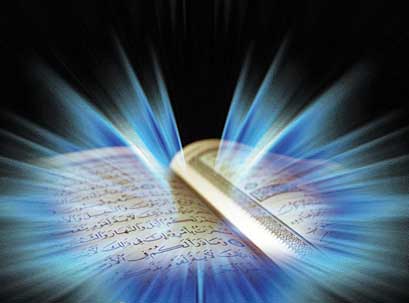 والله من وراء القصد
وهو يهدي السبيل
Jazakom Allah Khairan